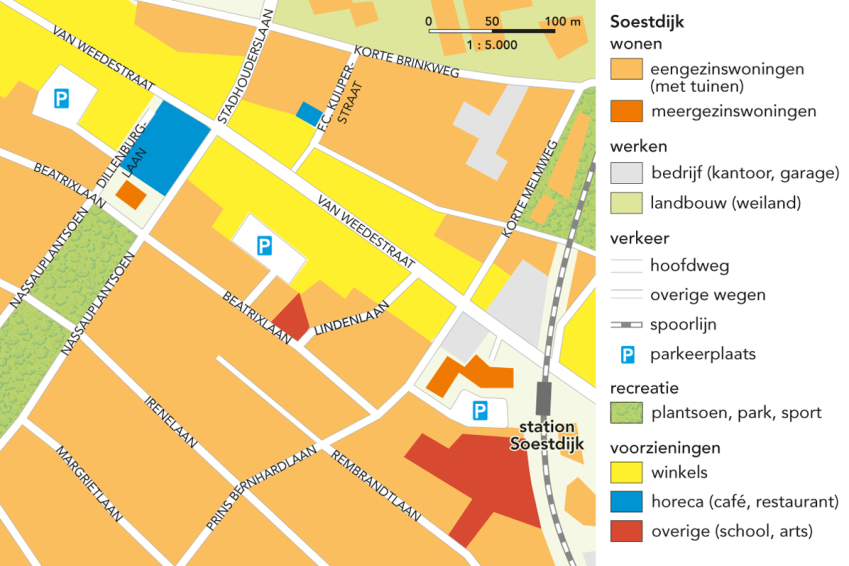 Eigen omgeving: Inrichting & bewoners
Pak je boeken erbij!
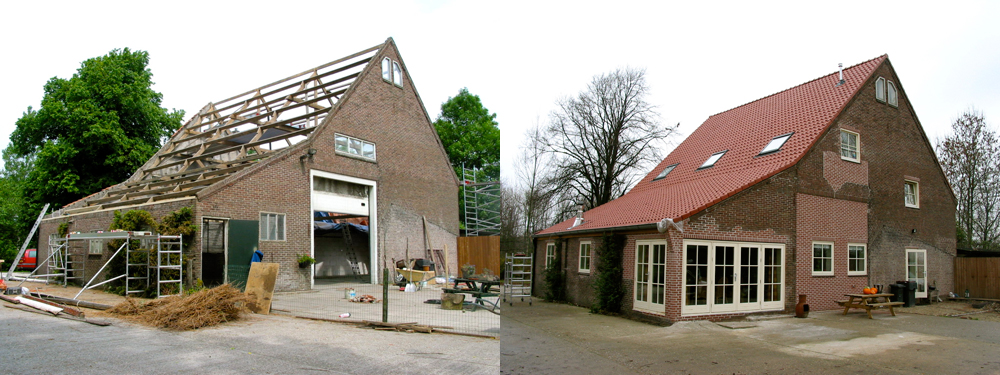 Wat gaan we doen?
Zelfstandig lezen (5 min.)
Behandelen van de lesstof (+- 20 min. )
Brainstormen (5 min.) 
Huiswerk tijd (de rest!)
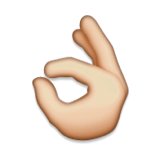 Wat moet je kunnen?
1) Alle behandelde begrippen begrijpen en kunnen uitleggen in je eigen woorden. 
2) Redenen voor het toenemen/afnemen van bevolkingsgroei kunnen uitleggen in je eigen woorden.
3) De behandelde begrippen kunnen verwerken in je plattegrond.
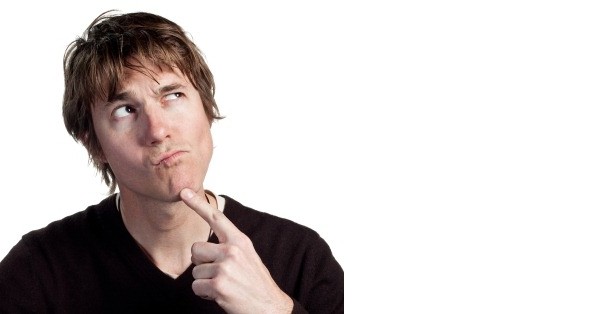 Lezen (vijf minuten stilte!)
Inrichting van de Kinkerbuurt en Bewoners van de Kinkerbuurt
Lezen doen we in stilte 

Klaar? Beschrijf jouw huishouden in je schrift!
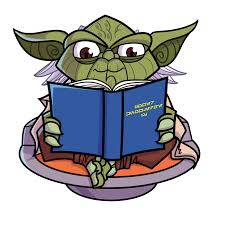 Oud- en nieuwbouw: stedelijke vernieuwing
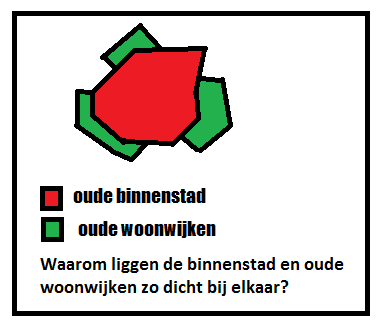 Oudste deel van een stad/dorp: binnenstad en oude woonwijken. 
Gebouwen soms zo oud dat ze niet meer veilig zijn -> renovatie 
Renovatie geen optie? Sloop-  en nieuwbouw! 

Maar… wat voor gevolgen heeft dit voor de bewoners van de wijk???
Afname en toename
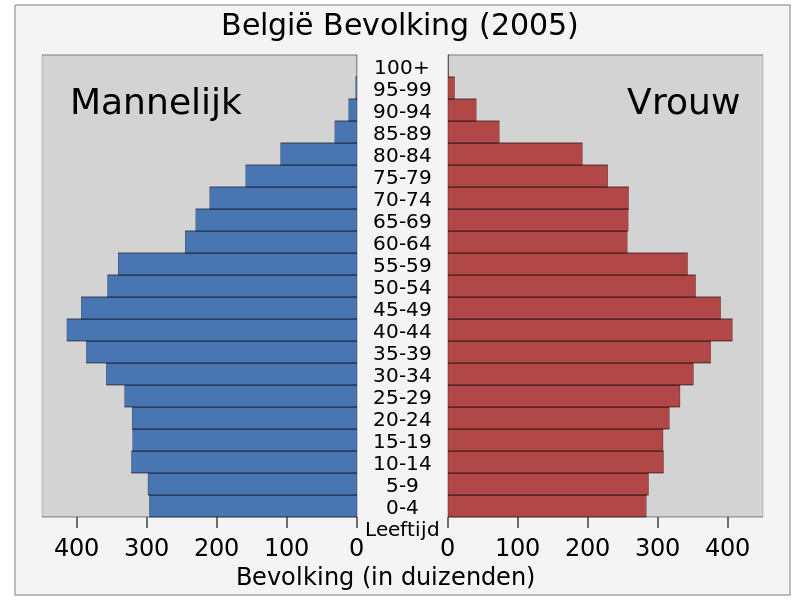 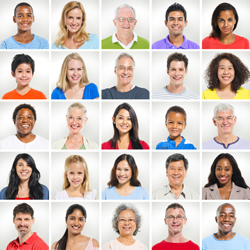 Wijken kunnen groeien en krimpen in inwoners. 
Waardoor groeit een wijk? Waardoor krimpt een wijk?
Maar, niet alleen hoeveel mensen er wonen is interessant; wélke mensen er wonen ook!
Bevolkingssamenstelling

Dus: wie wonen er? Jong, oud, man, vrouw, gezinnen, studenten, etc!
Allochtone bevolking
Allochtone bevolking verandert soms de samenstelling van een buurt. Op welke manier?
Meer diversiteit in een buurt: eten, muziek, taal, kleding, religie , etc.
Maar ook: meer kinderen t.o.v. autochtone bevolking! 
Kortom: multiculturele samenleving!
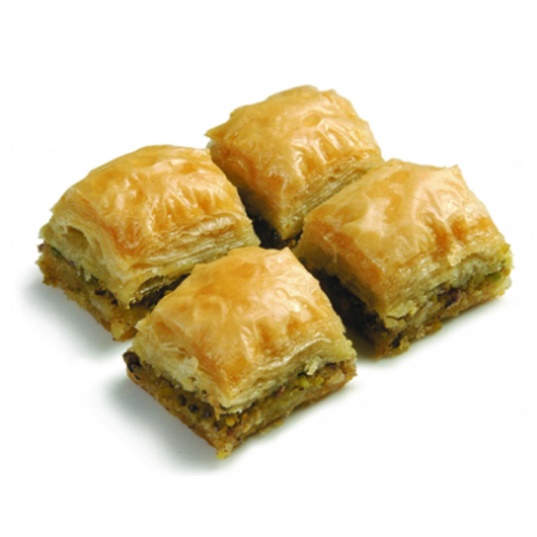 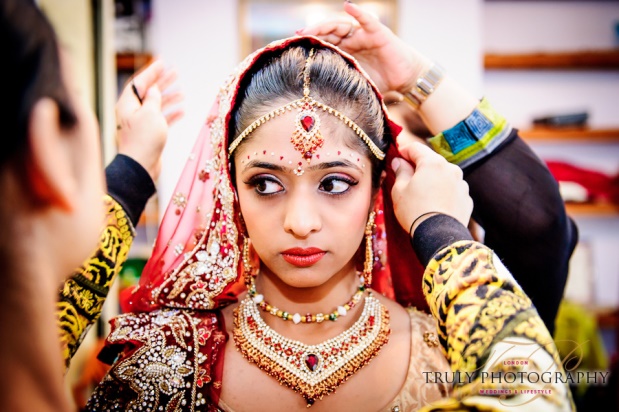 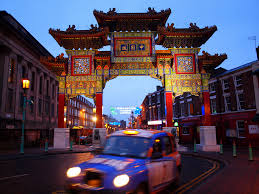 Opdracht: brainstormen
We hebben net de lesstof behandeld
Hoe kan je dit verwerken in je kaart?
Denk aan de begrippen, je legenda, de bevolkingsopbouw, etc. ! 
Gebruik je boek!

Iedereen schrijft iets op!
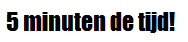 Wat kan je nu?
1) Alle behandelde begrippen begrijpen en kunnen uitleggen in je eigen woorden. 
2) Redenen voor het toenemen/afnemen van bevolkingsgroei kunnen uitleggen in je eigen woorden.
3) De behandelde begrippen kunnen verwerken in je plattegrond.
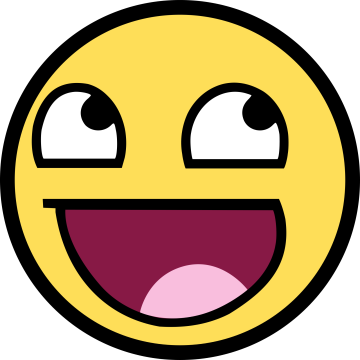 Volgende les…(donderdag)
…heb je paragraaf 1 en paragraaf 2 gemaakt!
…ga je in groepjes verder met je plattegrond.



Vragen??
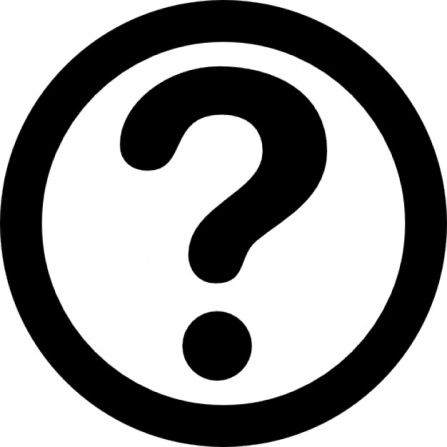